HOW TO SECURE NETBANKING AND ONLINE TRANSACTIONS ON PUBLIC COMPUTERS
PRESENTED BY:
YOGESH GOVIND JOSHI
ACST(CPTP-5)
BATCH-C
What is Net Banking?
Using the Internet to access certain banking functions is what is net banking. With the advance technology and the Internet Banks have introduced net banking which allows users to access their banking information without actually going to the Bank any longer.
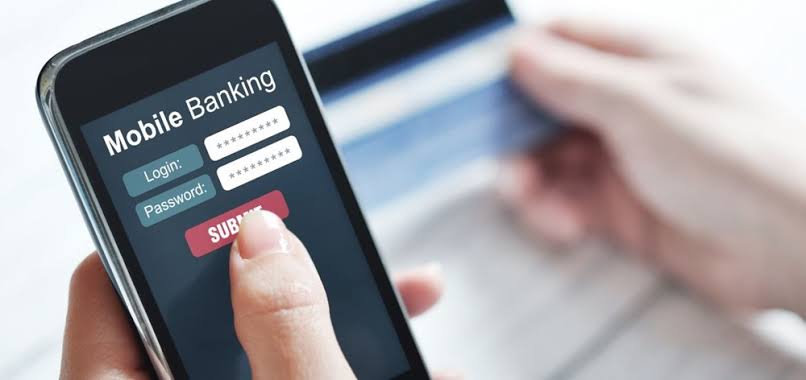 Online transactions : Online transaction is a payment method in which transfer of fund or money happens online over electronic fund transfer. Online transaction process is secure and password protected. Three steps involved in online transaction are-1.Registratrion2.Placing an order3.Payment
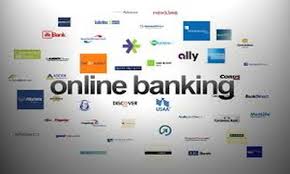 There are always some risks involved when using public computer in libraries , internet cafes , airports and coffee shops. Public computers are not safe as personal devices because you don’t know  if the latest security protocals , like antivirus protections have been installed.
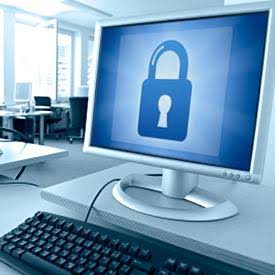 Tips to use internet banking on public computer
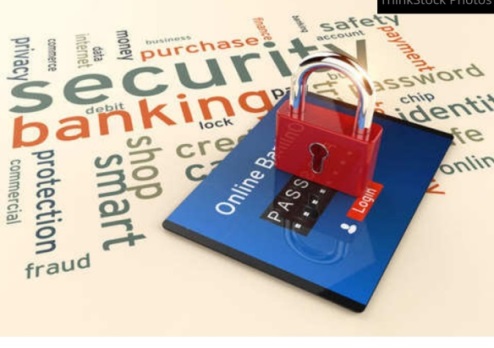 Don’t save log in information
Disable password saving
Be mindful what you are doing
4.   Do not walk away from machine while it’s in use
5.   Erase your activity
6.   Clear browser history 
7.   Change password once you are on secured machine
Online Banking frauds in India:
1. Stolen credit or debit cards
2. Cloning of credit or debit cards  
3. Phishing or fraudulently making customers give their own information 
4. Stolen PIN number or banking passwords
5. Hacked accounts and mobile apps
6. Stolen CVV and OTP
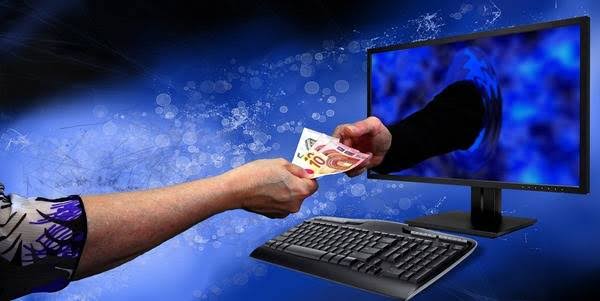 Cyber law in India
Cyber law deals with crime done through computer or digital device.
Information Technology Act,2000 deals with cyber crime and electronic commerce in India. This act amended in 2008. 
Net banking fraud punishment for this act is up to  3 years jail or five lack rupees or both.
According to recent survey , cyber crime ranks 3 in    common crimes in India.Criminals are targeting online banking facilities  , credit /debit/ATM cards ,Payment gateways and other net banking techniques to commit illegal transactions. The internet has become breeding ground for cyber criminals.Over 9000 cases of frauds involving cards , net banking register in April-September 2019 .
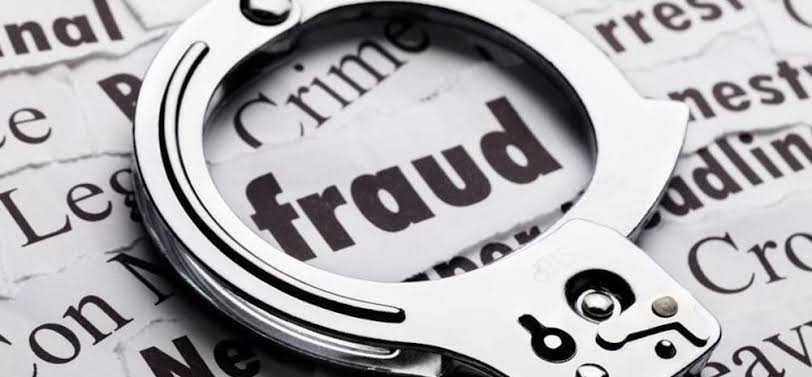 THANKS
             &
    be careful